Derivatives2
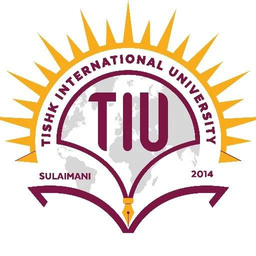 Name of teacher :Dr. Mazin R Khalil
Advanced Mathematics2 –ME212
Semester 4
Week 7
Date :23/4/2024
Objectives
To teach the students the derivatives of the most common functions
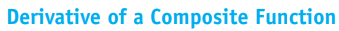 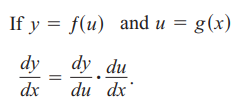 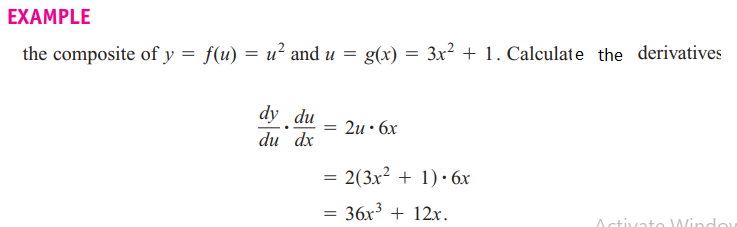 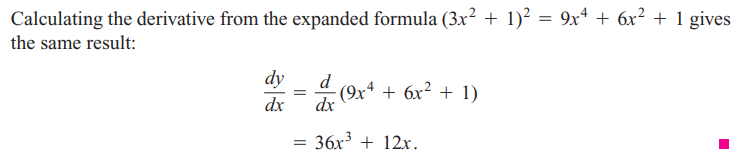 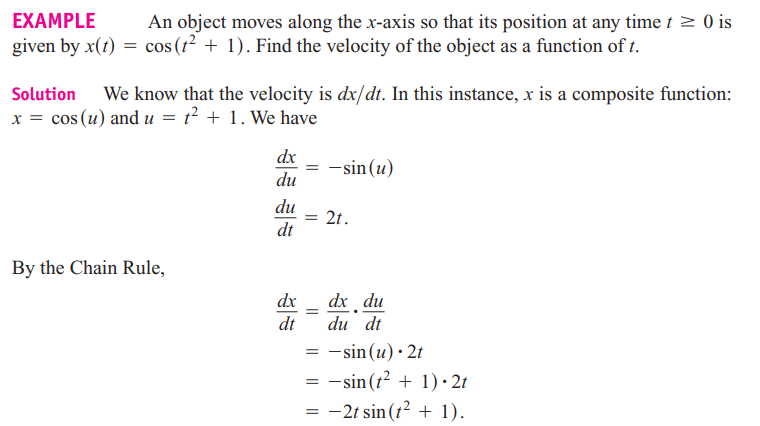 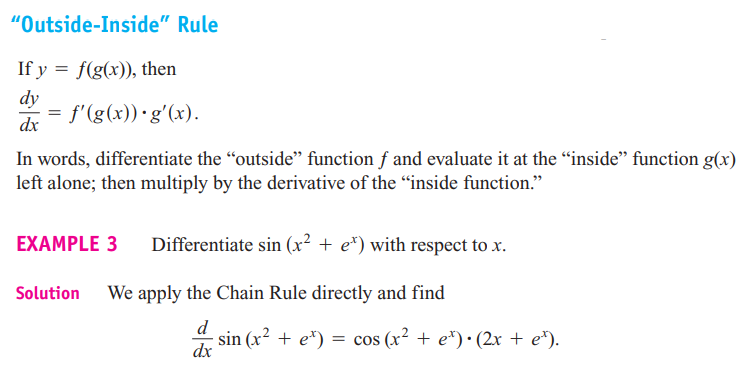 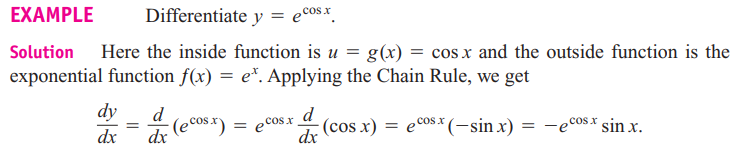 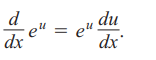 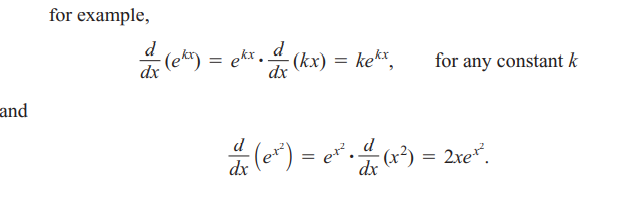 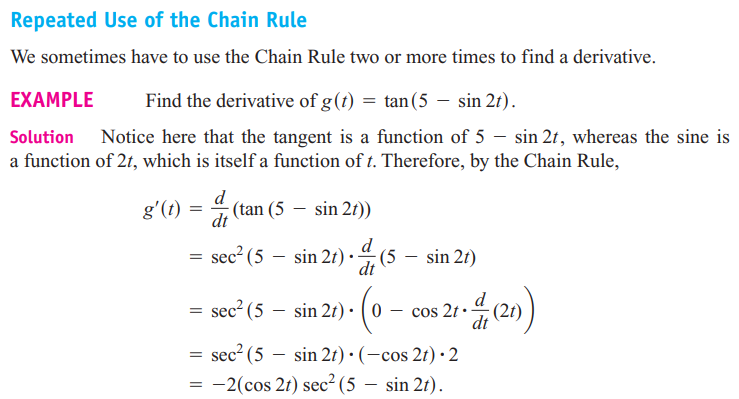 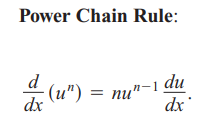 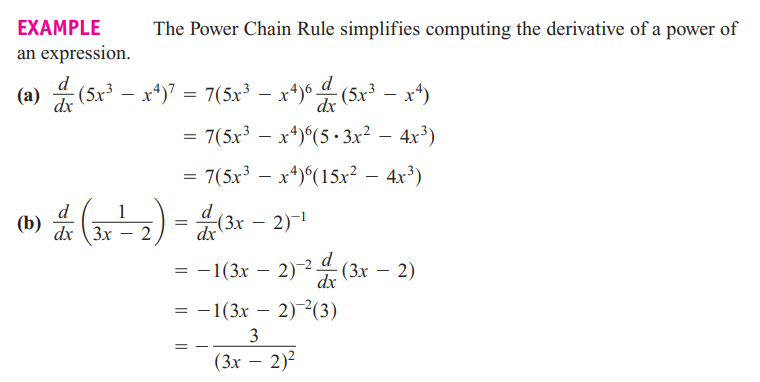 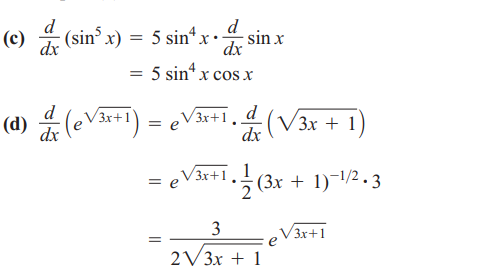 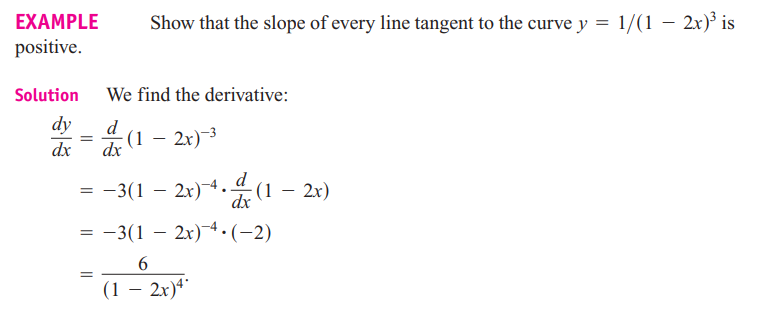 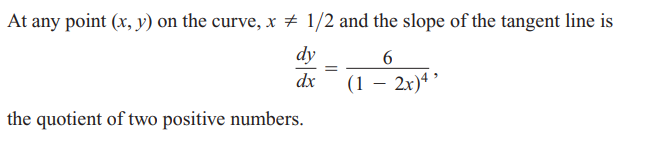 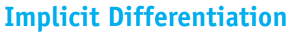 Implicit differentiation is used to differentiate functions like
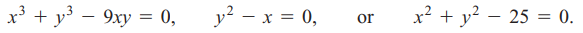 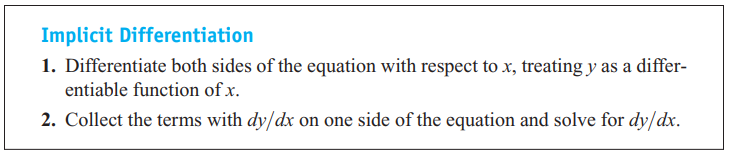 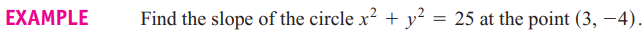 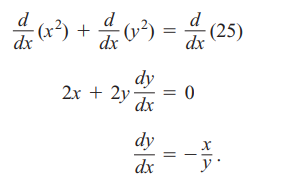 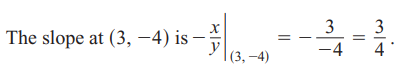 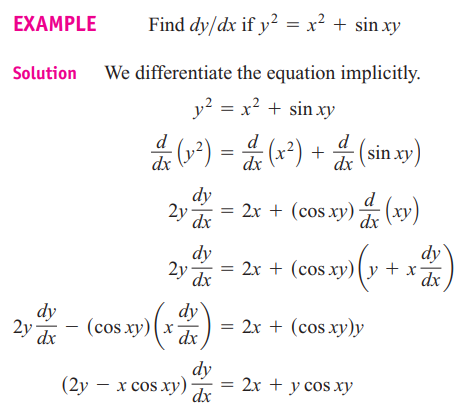 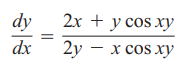 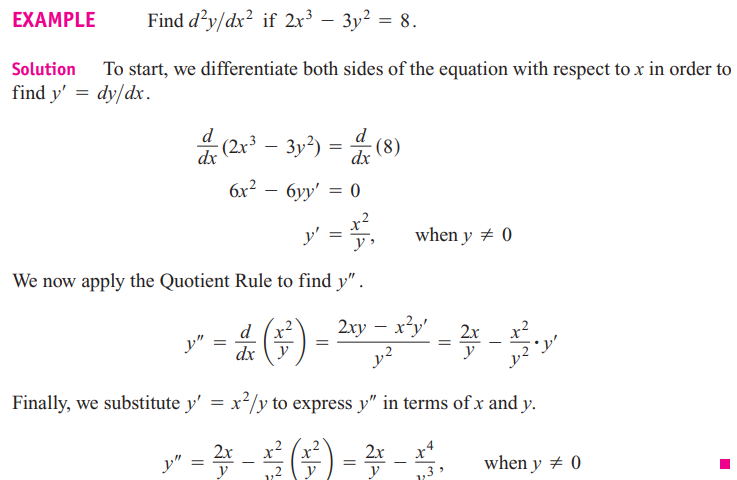 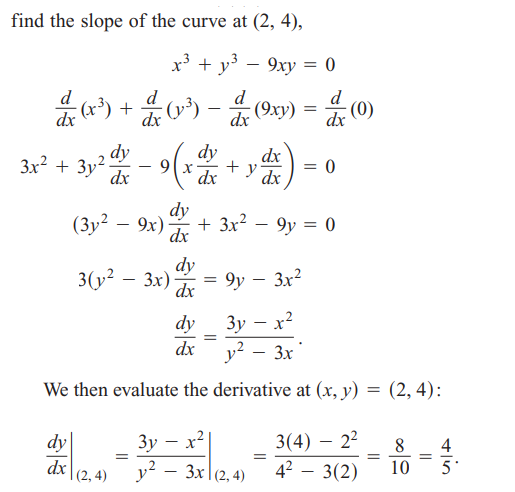 Example
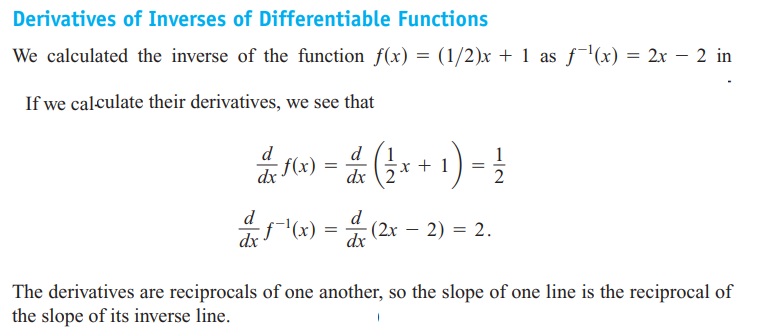 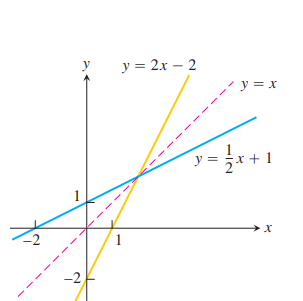 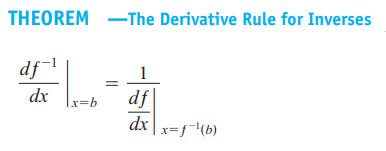 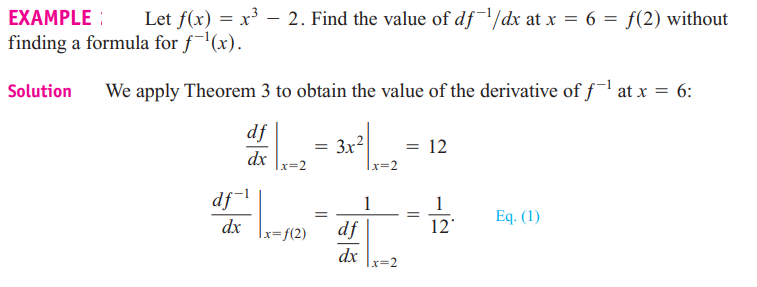 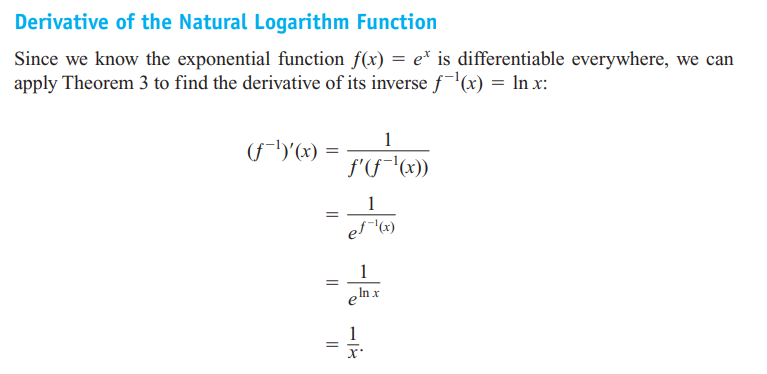 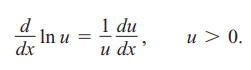 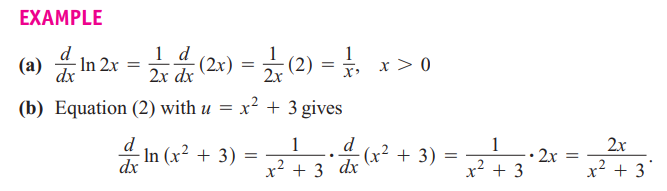 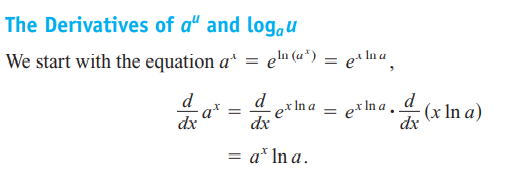 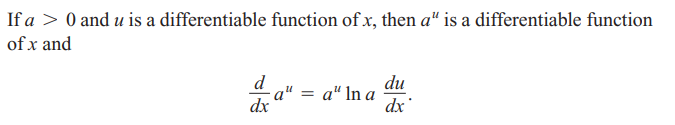 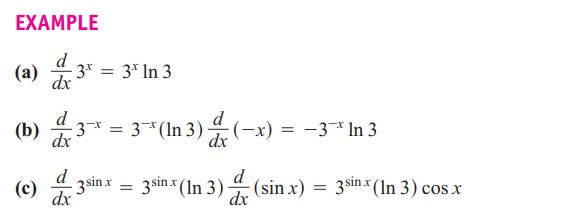 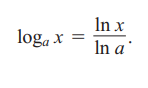 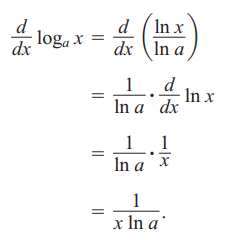 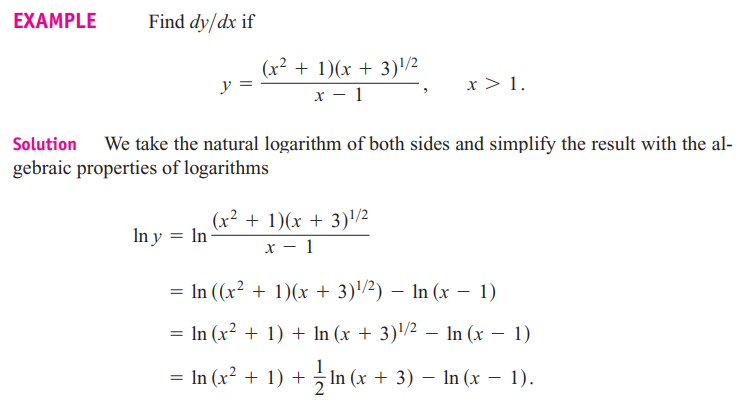 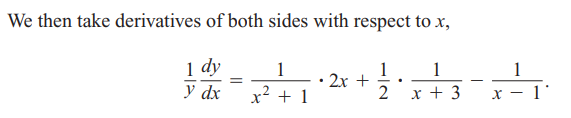 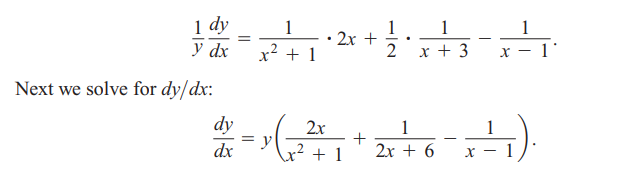 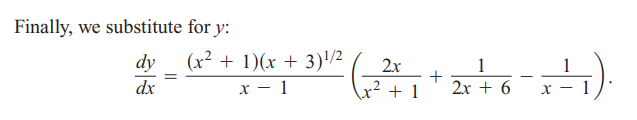 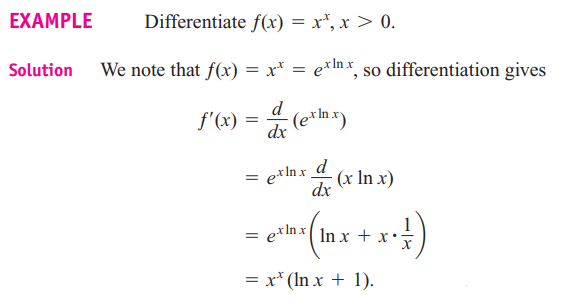 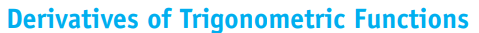 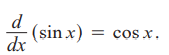 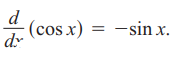 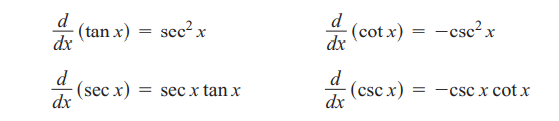 Derivatives of inverse trigonometric functions
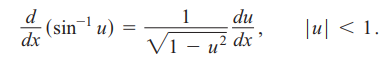 proof
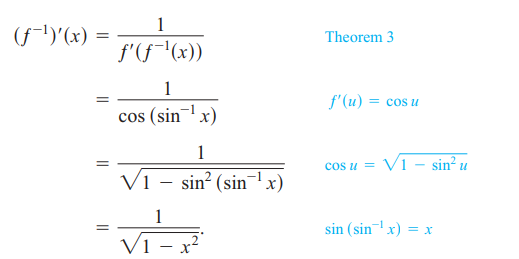 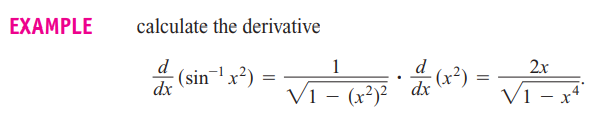 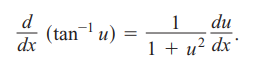 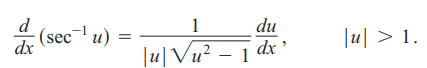 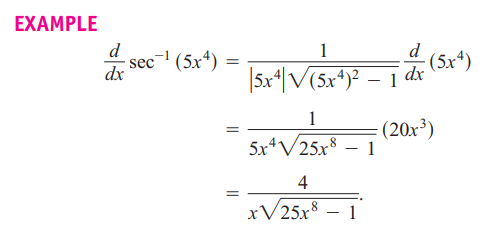 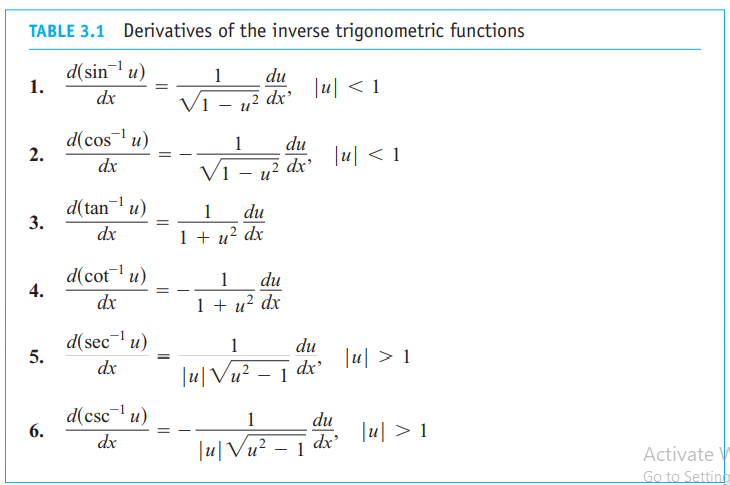 References
1. Thomas' Calculus" 11th edition
2. Calculus Early Transcendental Functions" by Ron Larson and Bruce Edwards